Accelerating massively parallel .NET code using FPGAs with Hastlayer
GPU Day, 20.06.2022
Zoltán Lehóczky @ Lombiq
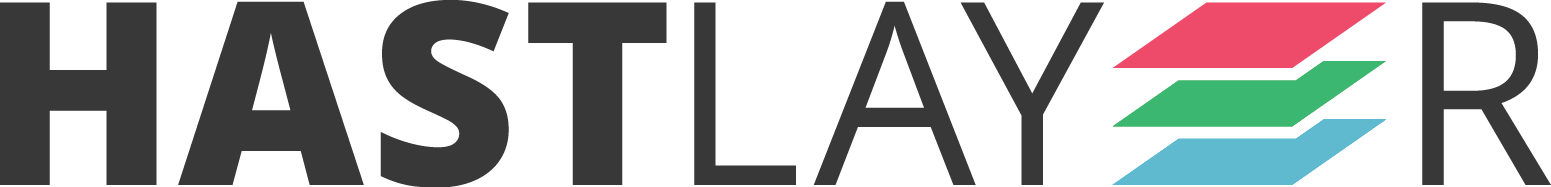 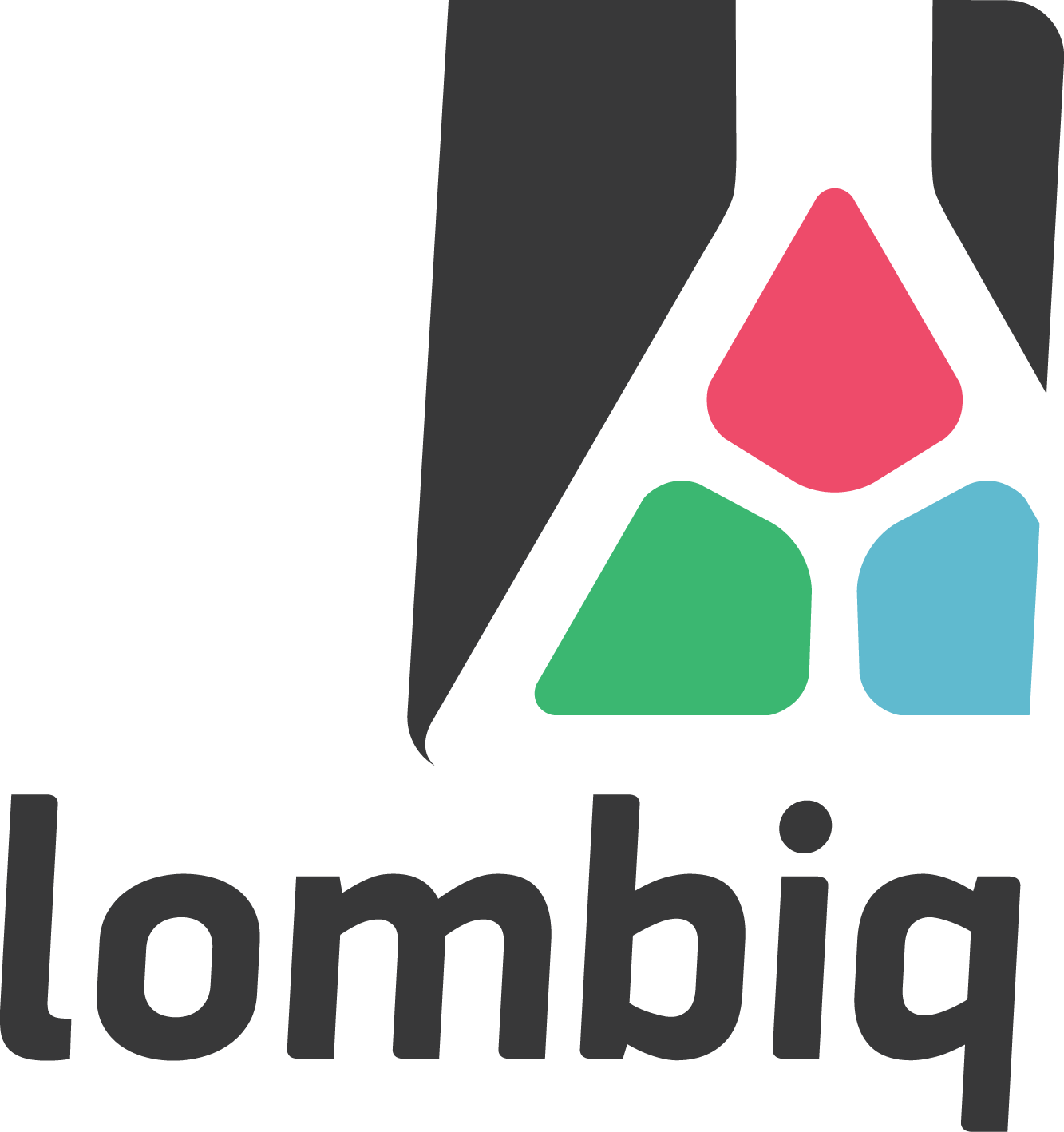 2
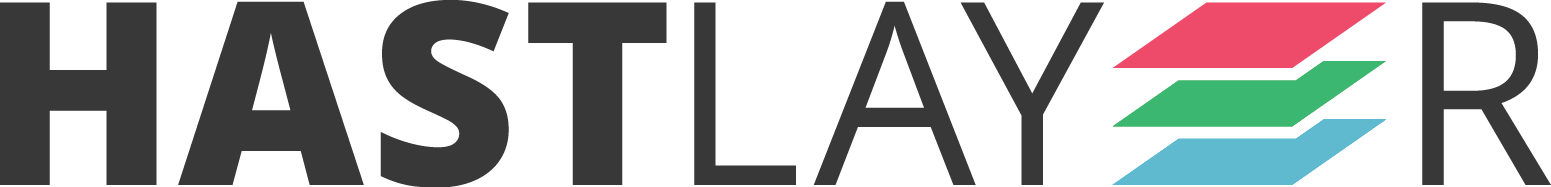 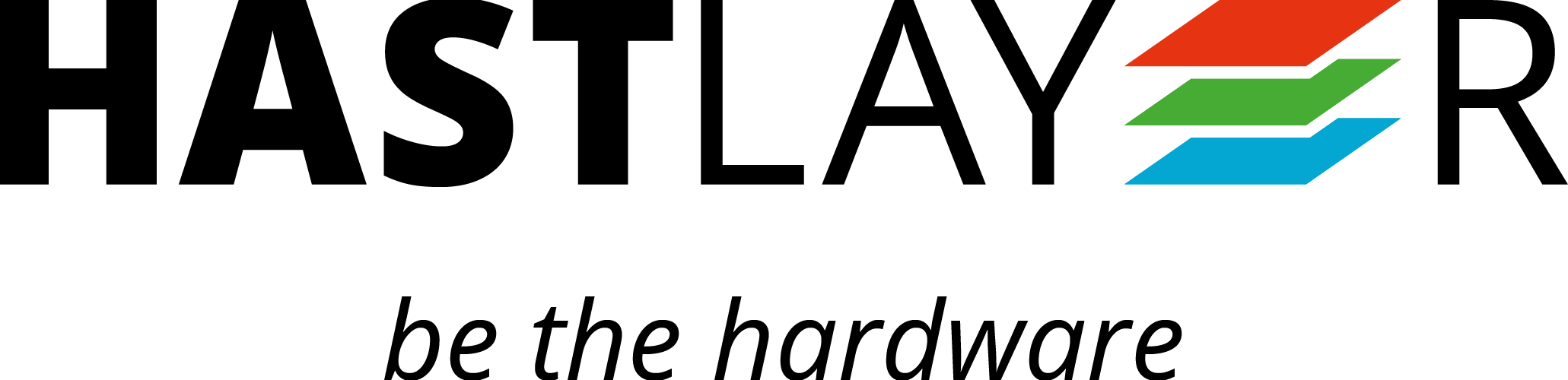 3
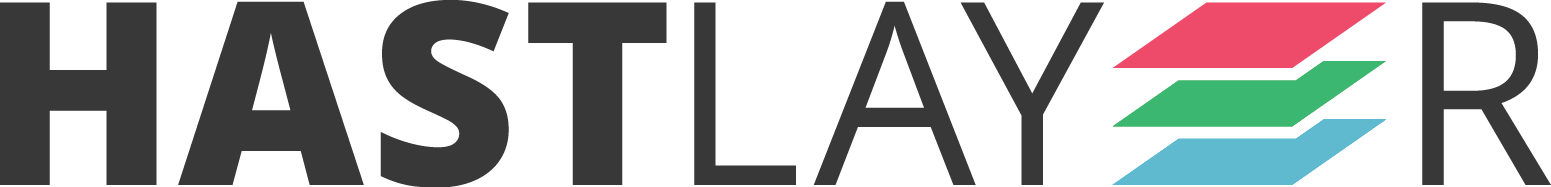 Let’s talk about you!
4
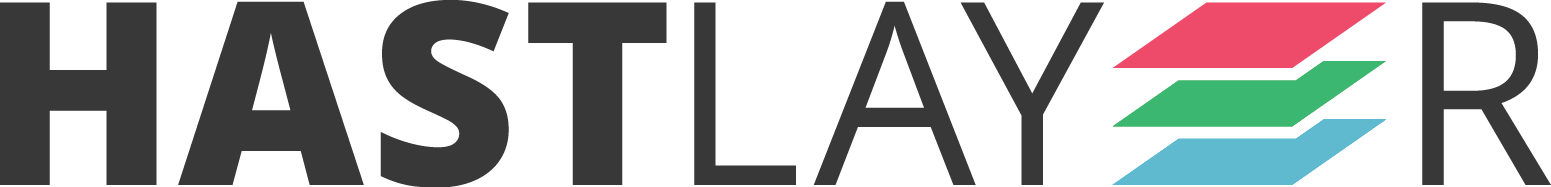 You’re a researcher doing some number crunching.
5
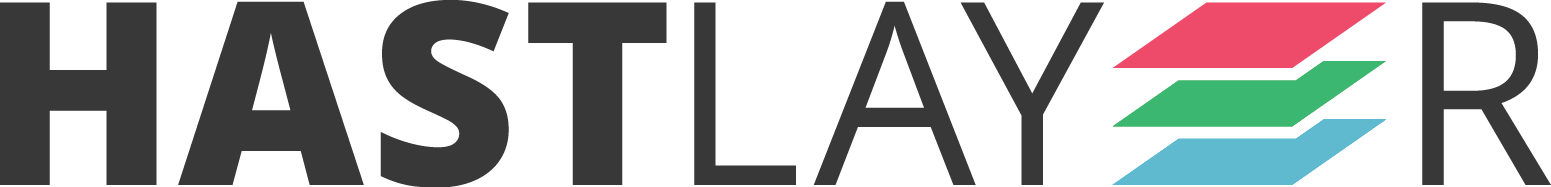 [Speaker Notes: „What I mean is that you run some compute-bound, so CPU-bound algorithms.”]
Number crunching like in…
Artificial intelligence, machine learning
Image and video processing, computer vision
Fast Fourier transform
Monte Carlo simulation
Data compression
6
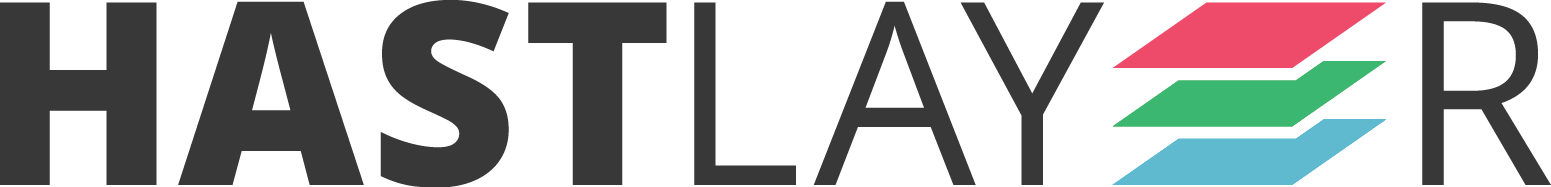 To make faster you can…
Profile and optimize it
Parallelize it
Use faster and/or more hardware
7
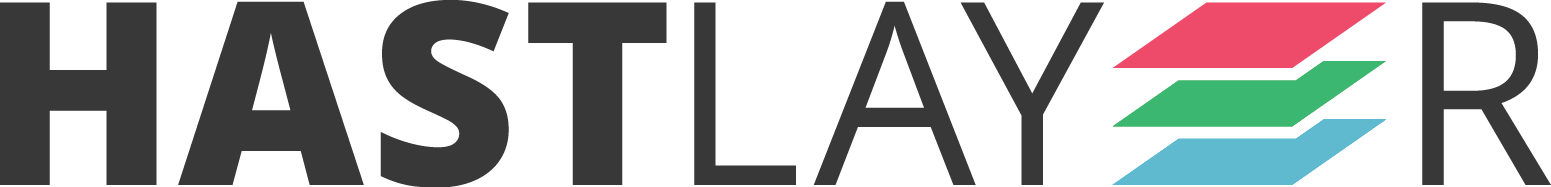 To make faster you can…
Profile and optimize it ✔️
Parallelize it
Use faster and/or more hardware
8
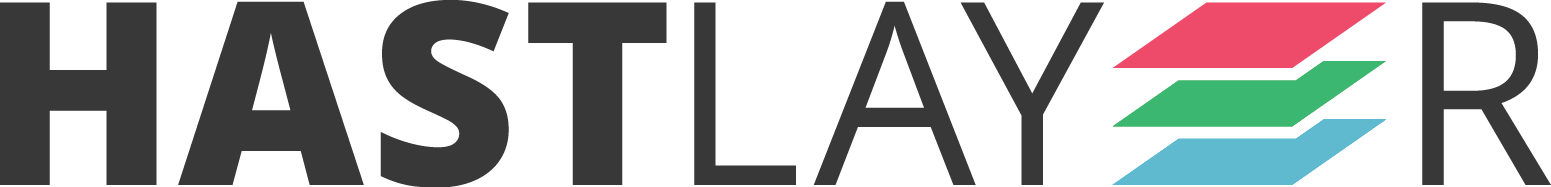 To make faster you can…
Profile and optimize it ✔️
Parallelize it ✔️
Use faster and/or more hardware
9
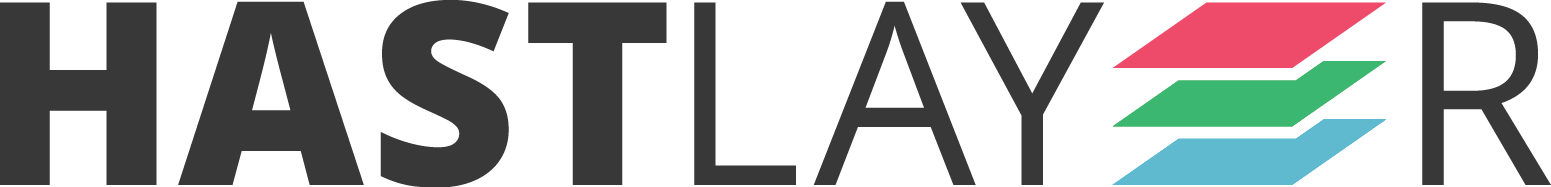 To make faster you can…
Profile and optimize it ✔️
Parallelize it ✔️
Use faster and/or more hardware ✔️
10
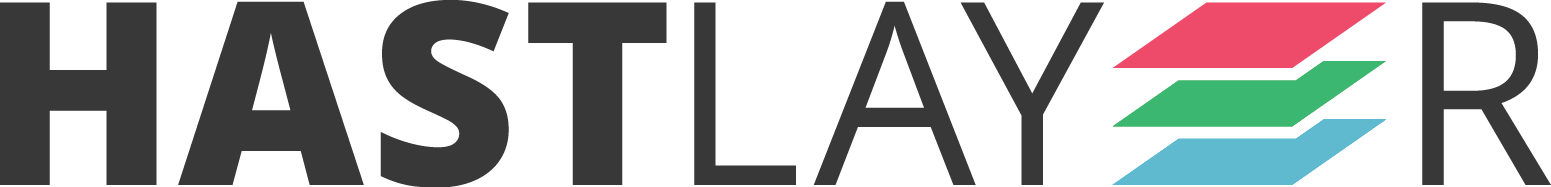 To make faster you can…
Profile and optimize it ✔️
Parallelize it ✔️
Use faster and/or more hardware ✔️
…
11
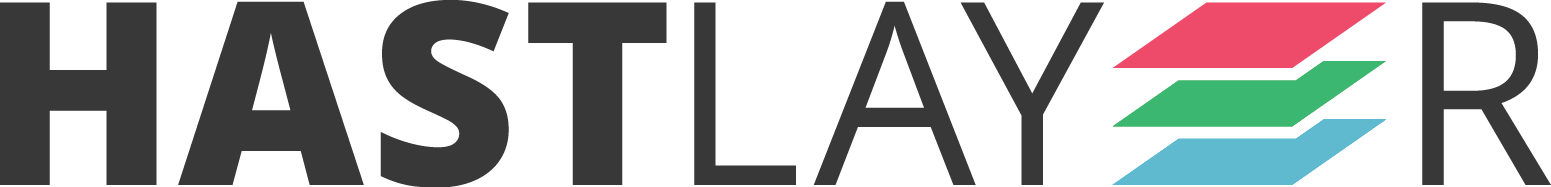 To make faster you can…
Profile and optimize it ✔️
Parallelize it ✔️
Use faster and/or more hardware ✔️
Use heterogeneous computing: GPUs, FPGAs… ❗
12
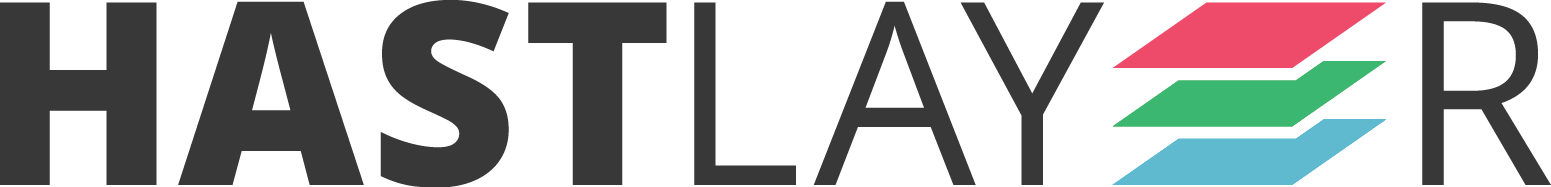 Let’s explore the last part a bit.
13
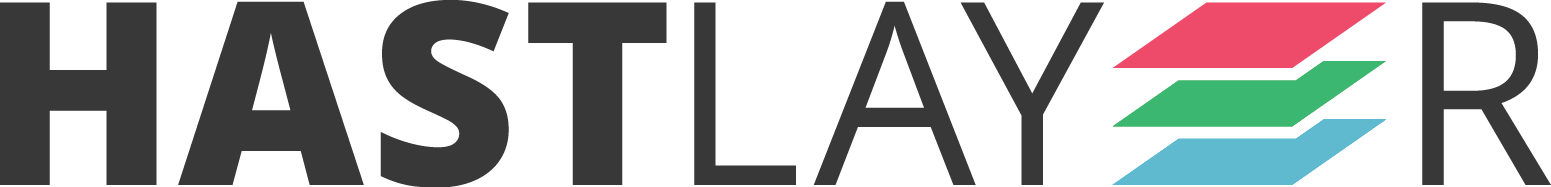 FPGAs?
Field-Programmable Gate Array
Can behave like any other chip (with limitations)
Can dynamically be „re-wired”
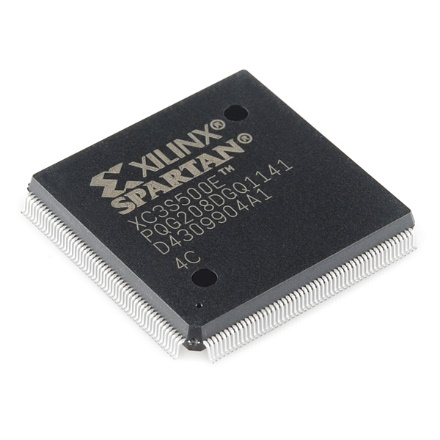 14
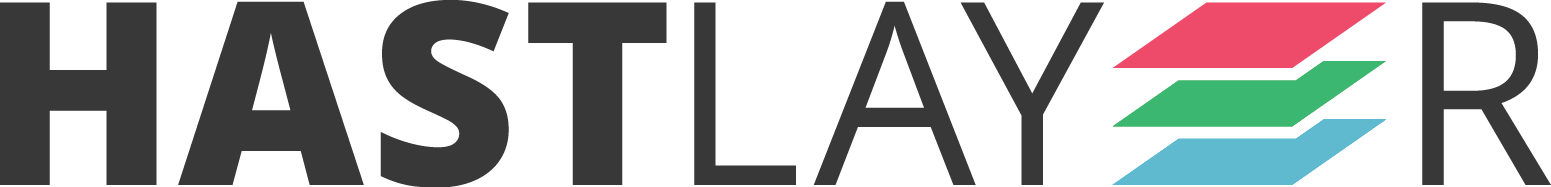 Image by SparkFun Electronics, Boulder, USA
CPU vs GPU vs FPGA
15
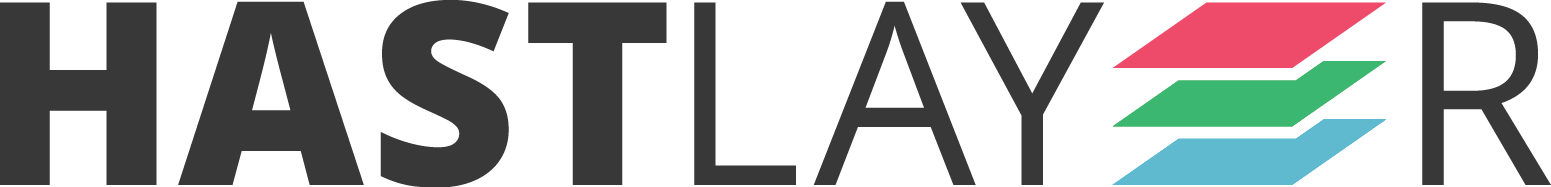 CPU vs GPU vs FPGA
16
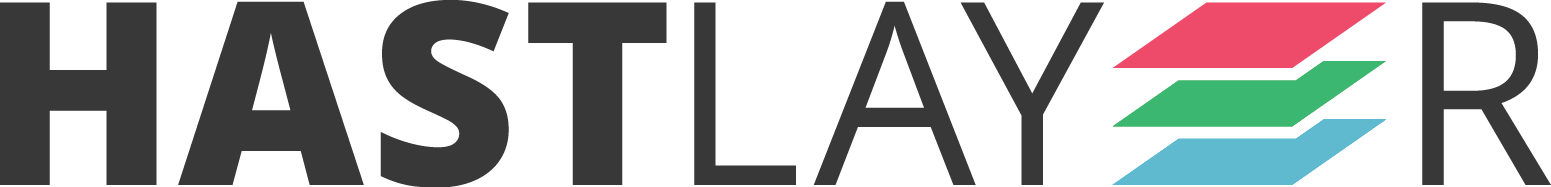 What’s Hastlayer?
17
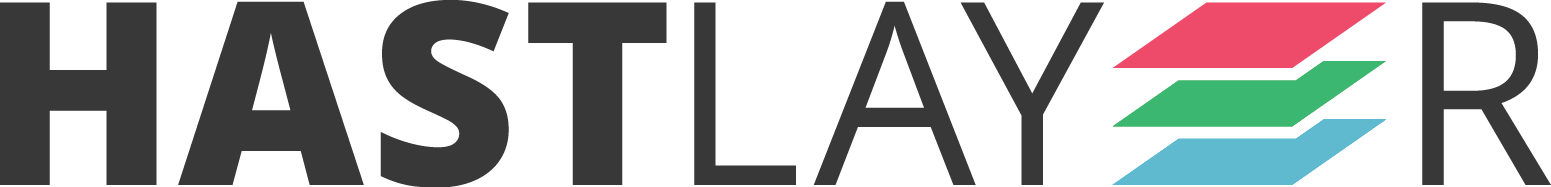 computer program → FPGA logic
18
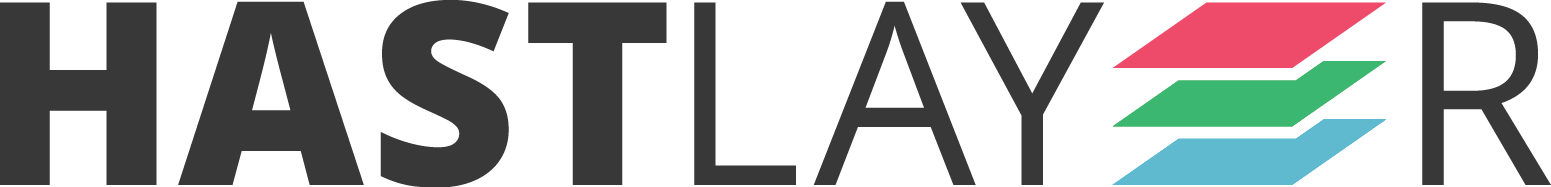 .NET (C#, VB, C++, F#, Python, PHP, JavaScript…) → FPGA logic
19
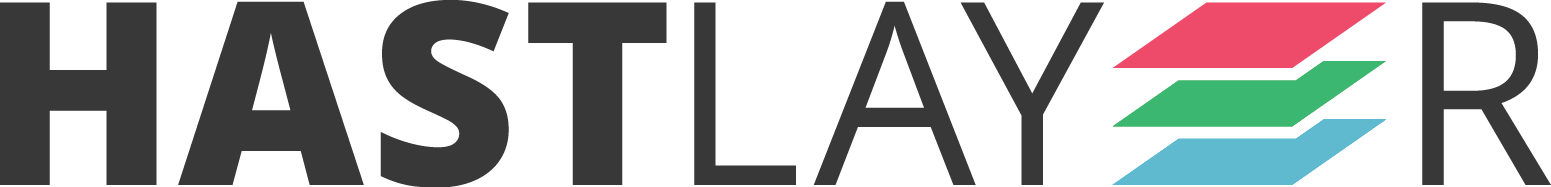 But why .NET?
Modern development tools
Huge community
Open-source
20
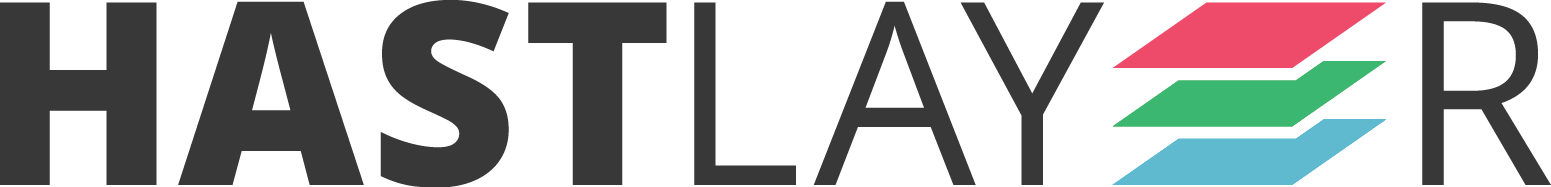 The benefits of FPGAs for us all
Performance increase for parallel compute-bound algorithms
Higher power efficiency
Still only software development
21
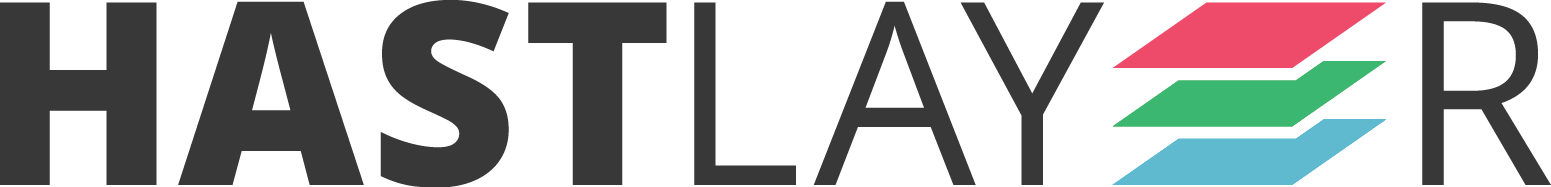 Demo: Hands-on Hastlayer
22
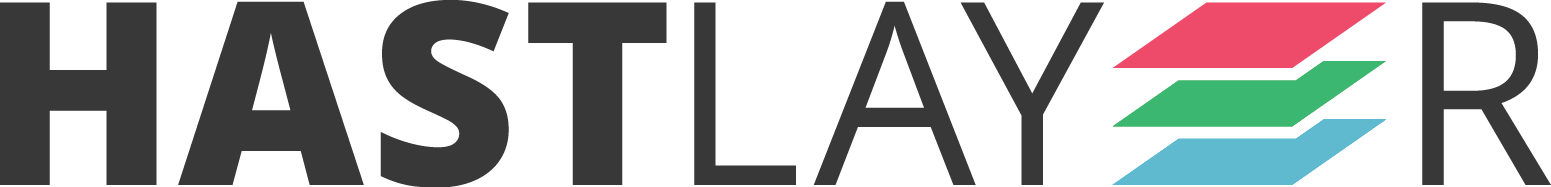 What’s under the hood?
23
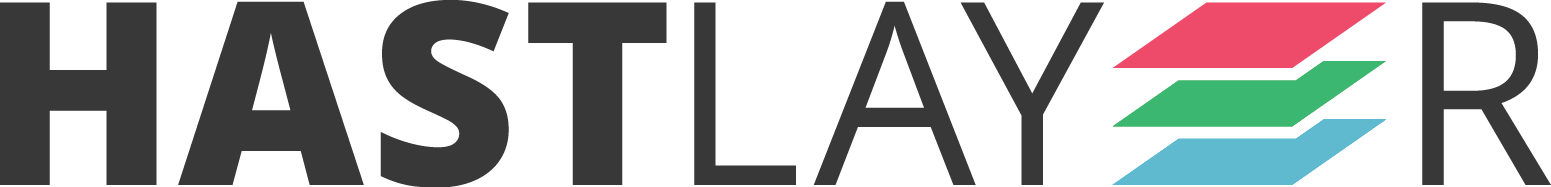 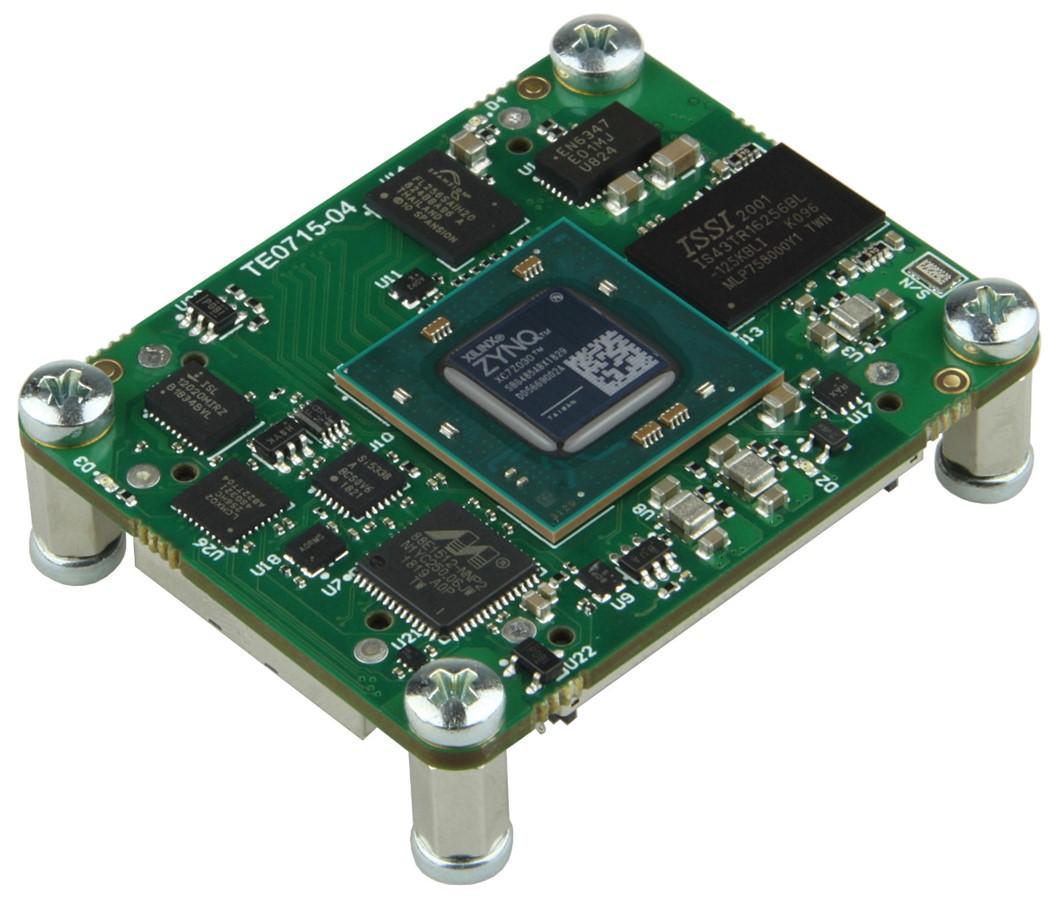 24
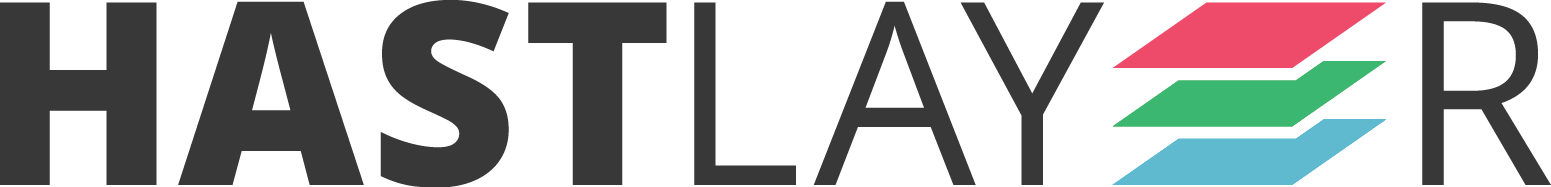 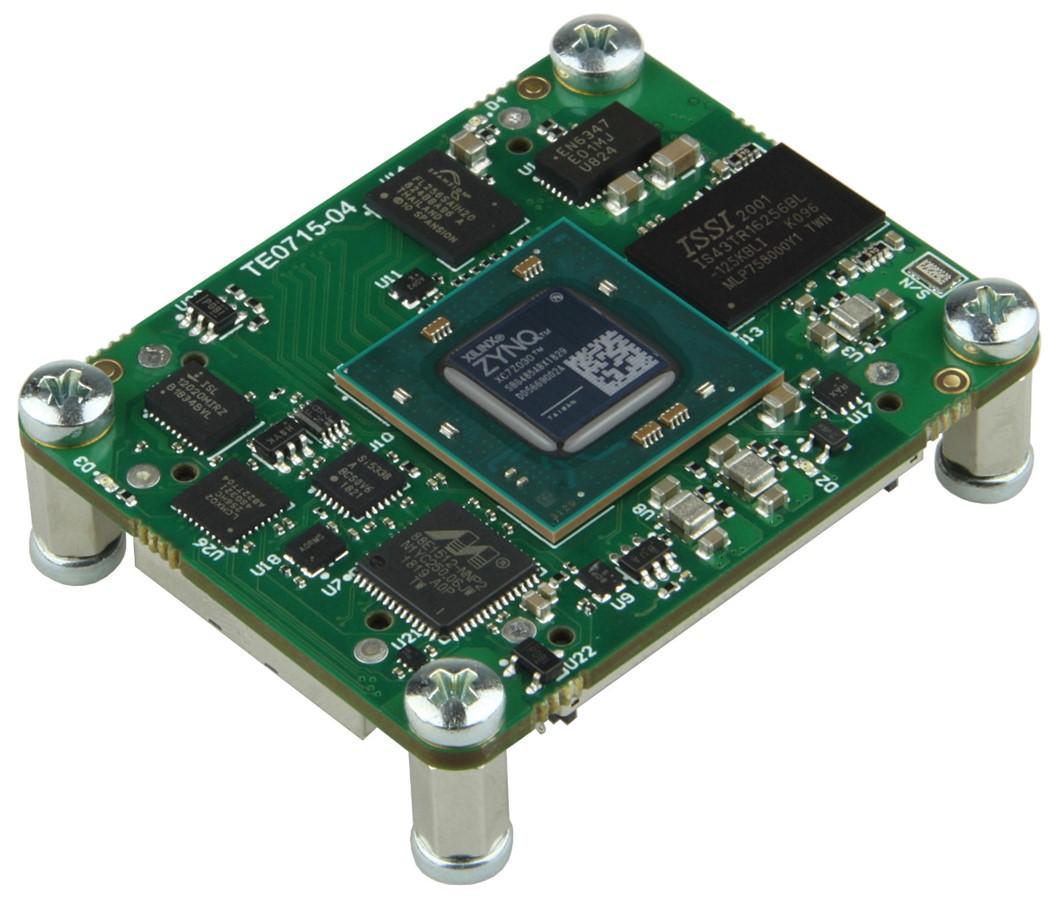 25
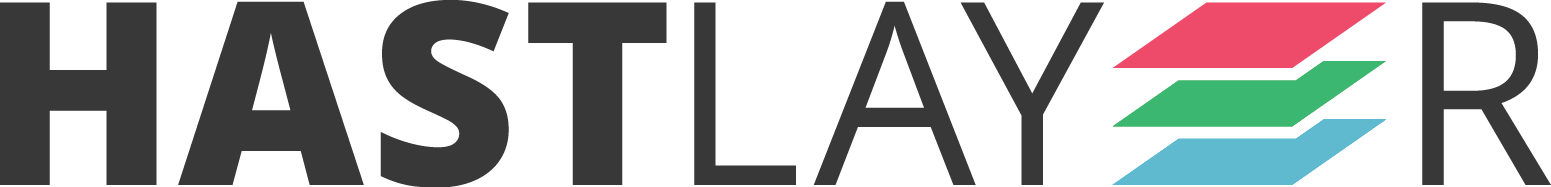 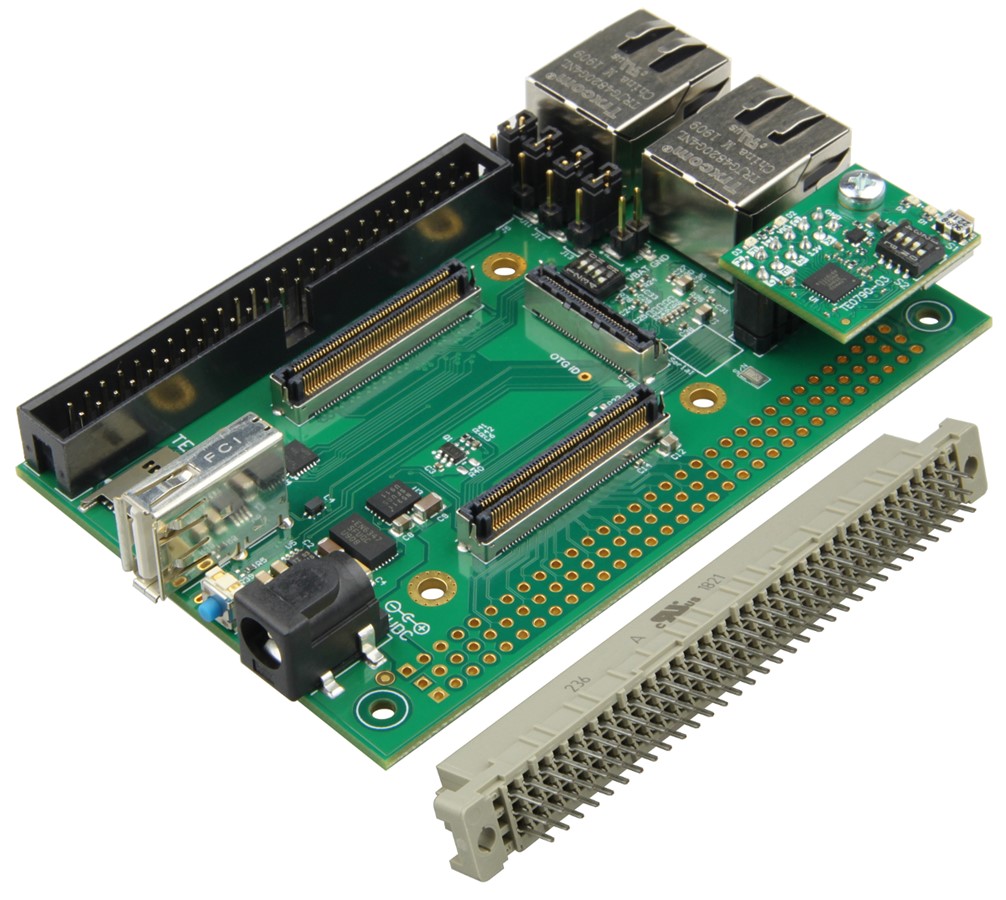 26
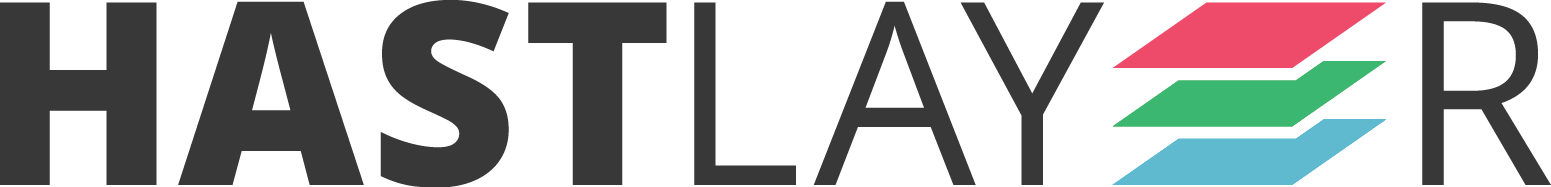 Demo: Peek into the hardware
27
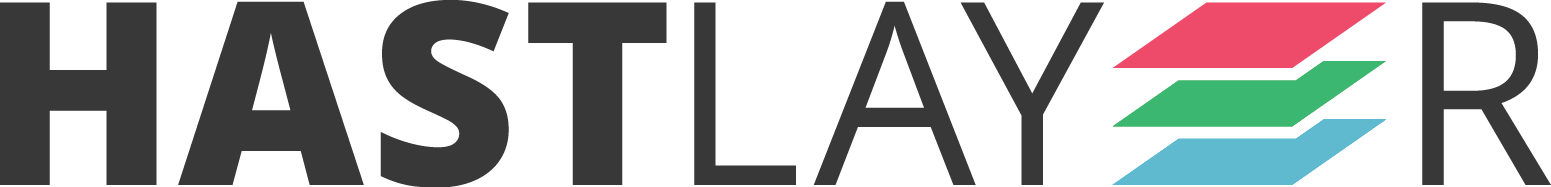 What else?
28
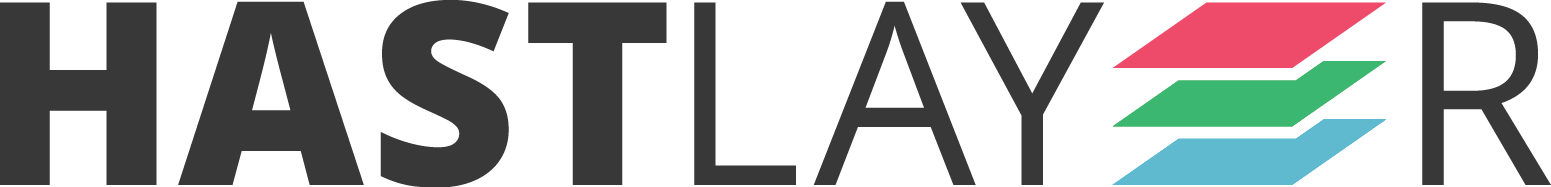 Xilinx Vitis support
High-performance datacenter accelerator cards
In all major cloud providers or on-premises
Aerospace industry, on board of drones and satellites
29
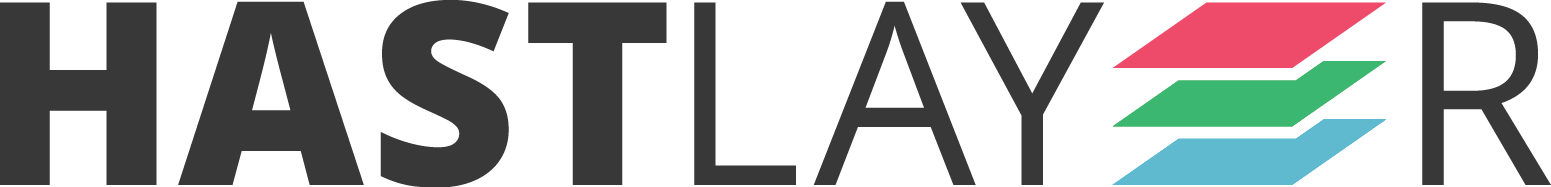 Xilinx Alveo benchmarks
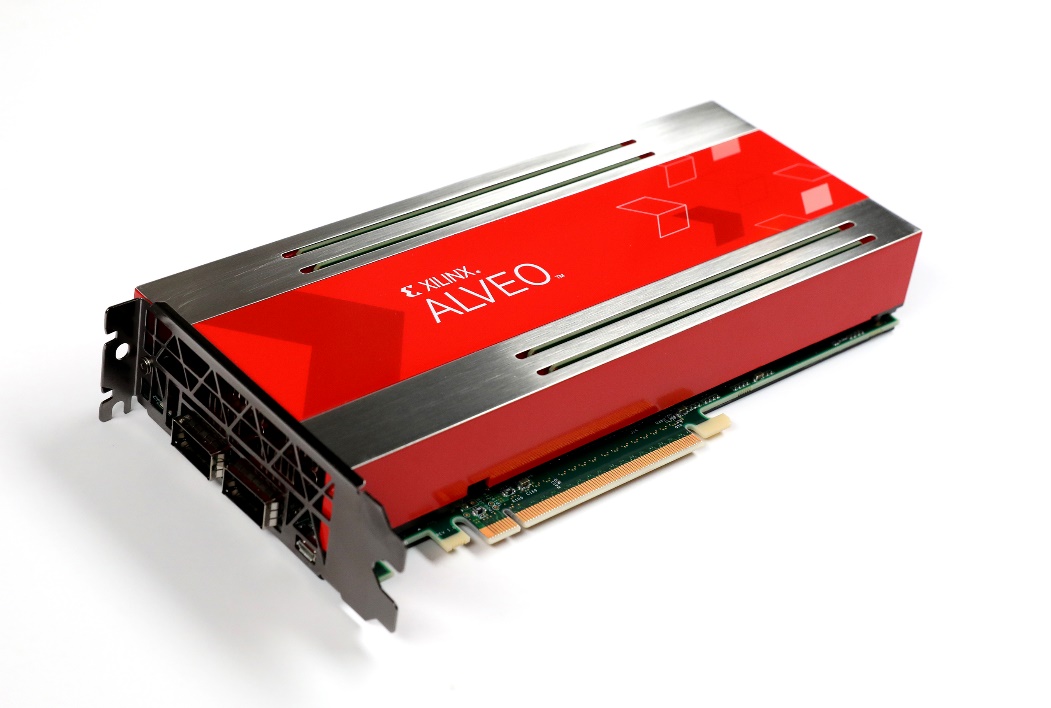 https://github.com/Lombiq/Hastlayer-SDK/blob/dev/Docs/Benchmarks.md
30
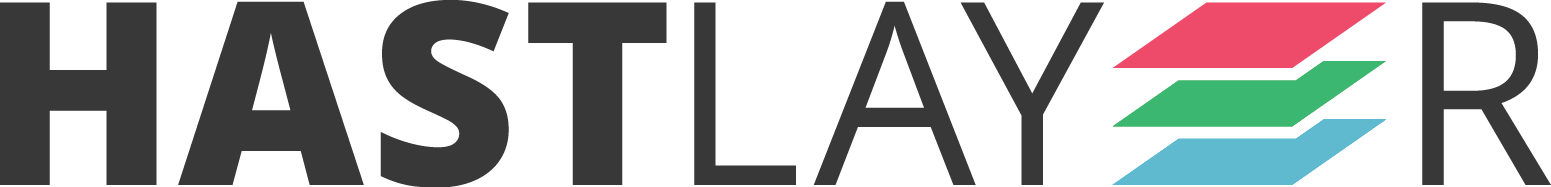 Xilinx Zynq benchmarks
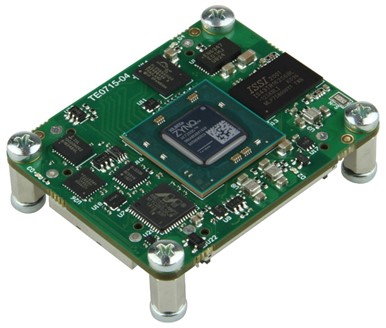 https://github.com/Lombiq/Hastlayer-SDK/blob/dev/Docs/Benchmarks.md
31
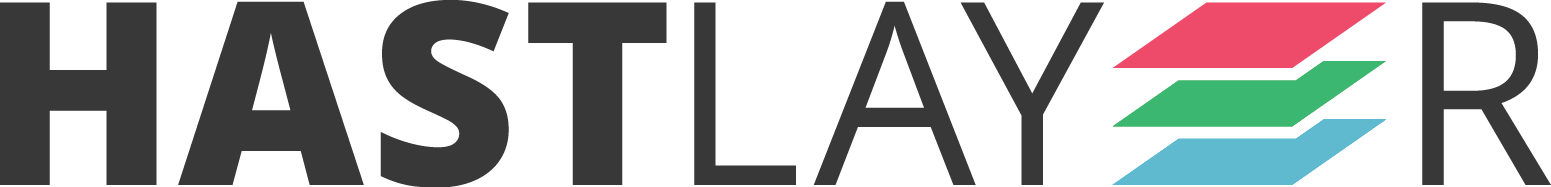 Posit number format
https://hastlayer.com/arithmetics
Better range/accuracy than IEEE float
We already have a posit „processor”
32
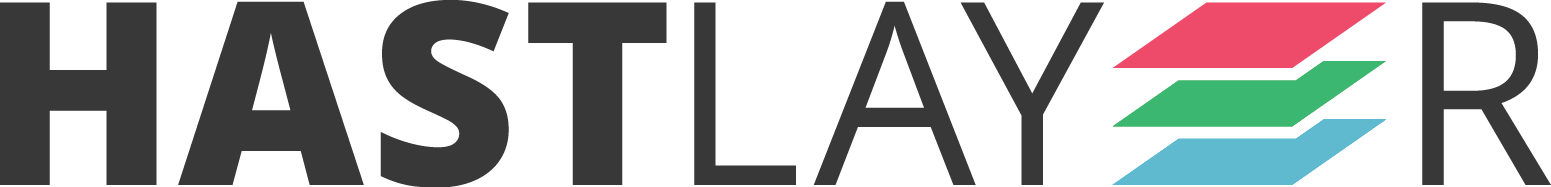 And you!
Thesis work where you write new code
Optimizing existing scientific code
Aerospace applications
33
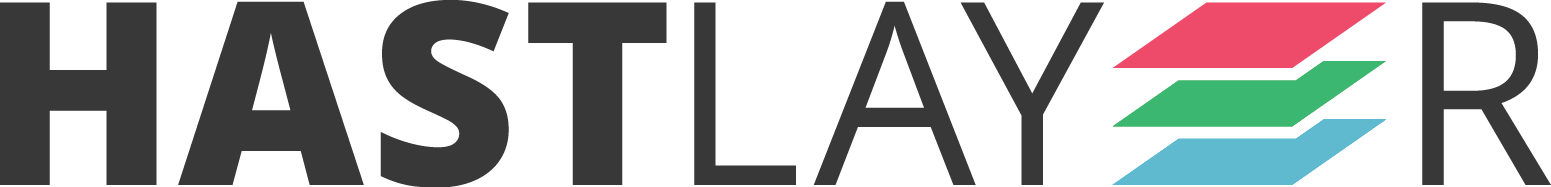 Wrapping up
34
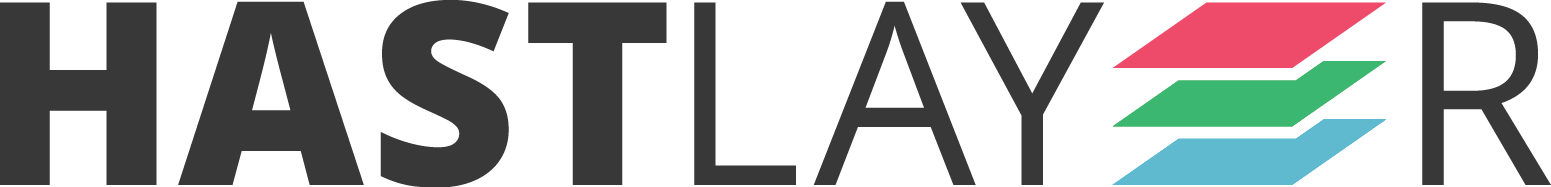 I like this, how do I start?
Check out the SDK: https://github.com/Lombiq/Hastlayer-SDK/
Be ready for an FPGA-filled future!
35
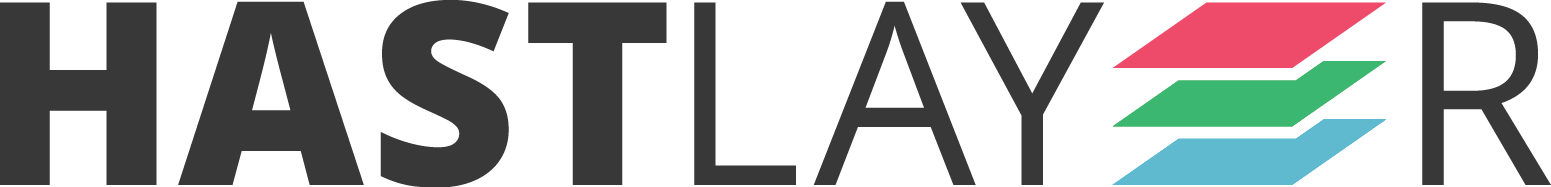 Are you ready to *be* the hardware?
zoltan.lehoczky@hastlayer.com 
https://hastlayer.com
https://github.com/Lombiq/Hastlayer-SDK/ 
https://lombiq.com
36
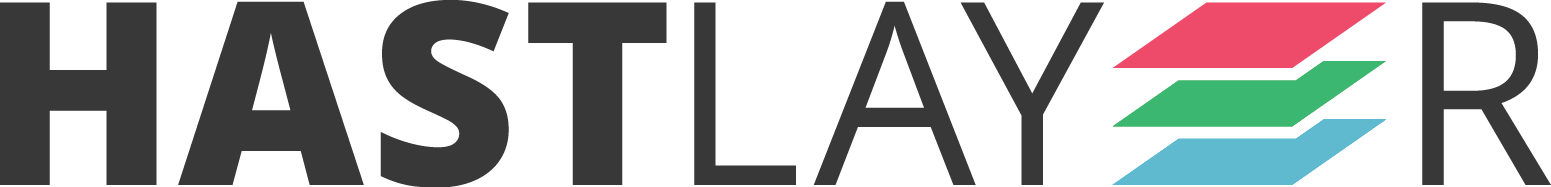